Sigman SR
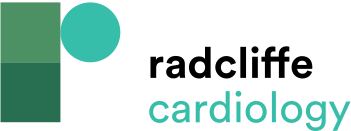 Patient With Cardiac Sarcoidosis Before And After Immunosuppressant Therapy
Citation: US Cardiology Review 2019;13(1):41–5
https://doi.org/10.15420/usc.2018.3.1
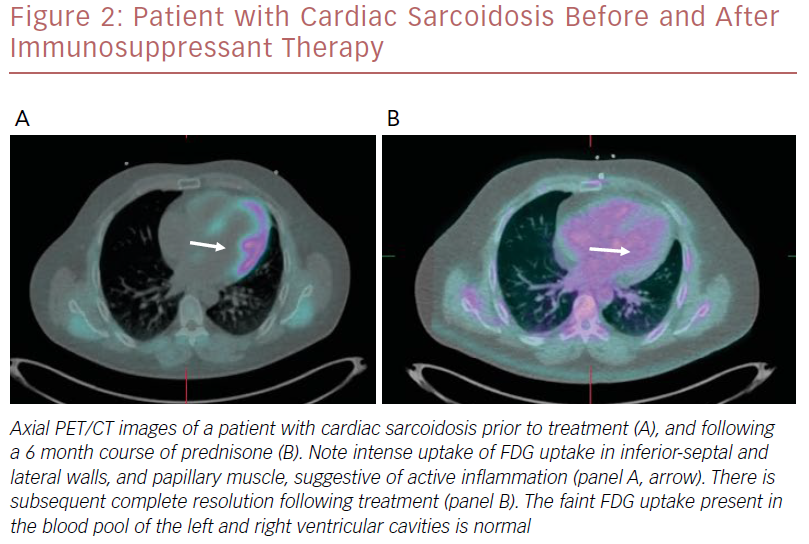